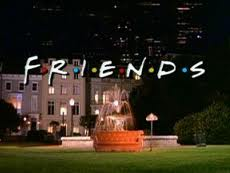 Friendship – the story so far
20% admit to being lonely or isolated
Modern life has led to “proximity without community” 
Bible on friendship
God is relational – 
Genesis 1v26 “Then God said, Let us make man in our own image, in our likeness”
Isaiah 41v8 “Abraham My friend” 
God’s peoples are meant to be relational
Jesus and disciples
Eleven graduates
Proverbs Context
Theme of Proverbs/key verse – 
Proverbs 1v7 “The fear of the Lord is the beginning of knowledge”
God focussed pursuit of wisdom
Pursuit best played as a team sport
Posture of True Friends
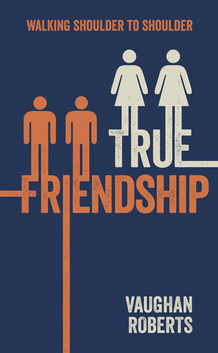 “While lovers are often seen face to face…the characteristic pose of friends is side by side or shoulder to shoulder” 
C.S. Lewis
How does it happen?
Few out of the many:– 
Jesus – 3 out of 12
Discerning:-
12v26 “A righteous man is cautious in friendship, but the way of the wicked leads them astray”
13v20 “He who walks with the wise becomes wise, but a companion of fools suffers harm.”
How does it happen?
Deliberate:-
Our purpose:- 
To be friendly and have friends
Reflects God and we are made in His image
Imitate Paul (Rom 16v5-12)
Protects us:-
18v1a “An unfriendly person pursues selfish ends”
Basis of our friendships
Not based on worth  
14v20 “The poor are shunned by even by their neighbours but the rich have many friends.” 
27v10 “Do not forsake your friend and the friend of your father,”

To be more than fair weather
17v17 “A friend loves at all times, and a brother is born for adversity” 
Given and Constant!
How does it happen?
Deliberate: Acts of kindness 
Passive 24v17 “Do not gloat when your neighbour falls, when he stumbles do not let your heart rejoice” NIV
Or “Schadenfreude, nine danke!” ANGT
Active 25v21 “If your enemy is hungry, give him food to eat”
New Testament - James 2v15-16 “Suppose a brother or a sister is without clothes and daily food. If one of you says to them, ‘Go in peace; keep warm and well fed,’ but does nothing about their physical needs, what good is it?”
How does it happen?
Deliberate: Acts of kindness 
Passive 24v17 “Do not gloat when your neighbour falls, when he stumbles do not let your heart rejoice”
Active 25v21 “If your enemy is hungry, give him food to eat”
Acts of kindness build allegiance and affection 
Task or relationship?
Away with the masks
“We call our easy going, self protective conversations that are often full of theological platitudes “fellowship”, but seldom do they reach true fellowship…
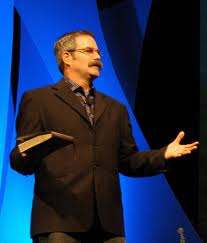 Paul Tripp
Away with the masks
“seldom do they reach true fellowship…
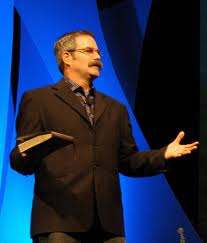 I can’t tell you how many times, in talking to friends who have come to me for help, that I have been hit with details of difficulty and struggle far beyond anything I would have predicted. Privatism is not just the practice of the lonely unbeliever; it is rampant in the church as well.”
Paul Tripp
No masks, beyond the Tripp trap
Vulnerability
Seeking the best:-
27v9 “Perfume and incense bring joy to the heart, and the pleasantness of a friend springs from their heartfelt advice.”
Rejecting the kindness that kills:-
29v5 “To flatter friends is to lay a trap for their feet.”  (XF)
David/Adonijah - 1 Kings 1v6 “His father had never rebuked him by asking, ‘Why do you behave as you do?’
No masks, beyond the Tripp trap
Vulnerability
Seeking the best:-
Reject the kindness that kills:-
Taking the harder road:– 
27v6 “Faithful are the wounds of a friend, But the kisses of an enemy are deceitful.” 
For the long run:-
28v23 “Whoever rebukes a person will in the end gain favour rather than one who has a flattering tongue.”
No masks, beyond the Tripp trap
Vulnerability
Seeking the best:-
Reject the kindness that kills:-
Take the harder road:– 
27v6 “Faithful are the wounds of a friend”
3 E’s of receiving criticism
Expect it; Examine it; Endure it
Not the 2 F’s – Fight or Flight
Living with the mask down
Vulnerable
Open about our hopes and fears
Our secrets and our temptations
Recoil or relief?
Interested
Patient – investing time and energy
James 1v19 “everyone should be quick to listen and slow to speak”
Questions
Living with the mask down
Trustworthy 
Keeping confidences
16v28 “A perverse man stirs up dissension, and a gossip separates close friends.”
Special
20v6 “Many will say they are loyal friends, but who can find one who is truly reliable?” NLT
Words used for friend
Rea – other fellow/neighbour 
Lev 19v18 “You shall love your rea as yourself”
Contrast to our depersonalised world

Allup – bosom companion
2v17 “Who has left the partner (allup) of her youth and ignored the covenant she made before God.”
Strongest word for friend is associated with betrayal
Such a Friend
Deut 31v8 “The Lord himself…..he will never leave you nor forsake you.”
Communion
John 15v12-15 “My command is this: love each other as I have loved you.  Greater love has no one than this: to lay down one’s life for one’s friends.  You are my friends if you do what I command.  I no longer call you servants, because a servant does not know his master’s business.  Instead, I have called you friends, for everything that I learned from my Father I have made known to you.”